Öppna data / Öppna ”geo”data?
PSI-direktivet/PSI-lagen
Öppna data (ingen geografisk koppling) – Fokus på tillgängliggörande av data.
Har blivit en IT-fråga
ÖDIS
INSPIRE-direktivet
Öppna geodata – Fokus på att skapa en infrastruktur för öppna geodata.
Geodata.se
Har blivit en GIS-fråga
Inventering öppna data på kommunerna - 2017
99 %               av alla öppna data hade geografisk koppling
Hur förenar vi de två direktiven?
Identifiera Svårigheter
DU/IT har en strategi för öppna data. P g a PSI-direktivet.
GIS har försökt att komma upp med en strategi som ska förankras i Digital utvecklings strategi. Strategin är skriven, men förankringen blev för svår
Verksamheter har ansvaret för att inventera och tillgängliggöra öppna data, men har inte budget, intresse eller vetskap om vad öppna data är.
Öppna data finns inte med i kommunens övergripande mål. Vilket leder till att öppna data inte blir verksamheternas mål.
Öppna data medför extraarbete.
Se Möjligheter
ÖDIS
Öppna data kommer med i kommunens mål för alla verksamheter att ansvara för
IT och GIS tar fram en gemensam strategi för öppna geodata
Det finns en budget för öppna ”geo”data
Ta fram handlingsplaner med treårsperspektiv över de verksamheter som ska publicera öppna geodata och implementera stegvis
Ta fram avtal med verksamhet. Förvaltare och informationsägare pekas ut
Verksamheten ansvarar för sina öppna ”geo”data
Använd GIS för att producera öppna ”geo”data och automatisera flödet så långt det går
Tre olika flöden
Halvmanuellt-/Manuellt flöde - En handläggare skapar/redigerar data som t ex laddstolpar
Halvautmatiskt flöde - Data hämtas från en databas m h a integrationsmotor och kompletteras av handläggare, t ex skolor
Automatiskt flöde - Data hämtas från en databas och geokodas m h a integrationsmotor. Automatiserat flöde
Manuellt - Laddstolpar
Integrationer
Öppna dataportal
Hänvisning till url:er för WMS, WFS (GML,GeoJSON, Shape,)
Symboler: WFS-tillbehör
Kartfiler: KML. Shape, Tab
Europeisk öppna dataportal
Sparar laddstolpar i databas
Öppna geodata
Geodata
(original-data)
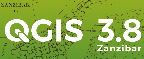 Kvalitetskontroll Postnummer och adresser
Halvautmatiserat - Skolor
Databas m skolinformation
Geokodning/Integrationer
Öppna dataportal
Hänvisning till url:er för WMS, WFS (GML,GeoJSON, Shape,)
Symboler: WFS-tillbehör
Kartfiler: KML. Shape, Tab
Europeisk öppna dataportal
Sparar skolor med länk till hemsida i databas
Öppna geodata
Geodata
(original-data)
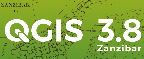 Kvalitetskontroll Adresser/Länakr. Mejl till handläggaren om något är fel eller saknas.
Helautomatiserat - Verksamhetssystem
Geokodning/Integrationer
db
Öppna dataportal
Hänvisning till url:er för WMS, WFS (GML,GeoJSON, Shape,)
Symboler: WFS-tillbehör
Kartfiler: KML. Shape, Tab
Europeisk öppna dataportal
Öppna geodata
Geodata
(original-data)
Försörjer egna system, minskar administration d v s uppfyller egna  behov
Frågor
Hur har ni organiserat arbetet internt med öppna data?
Oklart! Förslag IT har kontakten m verksamhet och går igenom system för att bestämma vilka data som kan öppnas och beställer API. GIS utför och tecknar avtal med verksamhet.
Hur har ni arbetat för att få förankring, förståelse och acceptans för Öppna data internt?
Exempel, testprojekt. Mycket tålamod och lite envishet. Vi är långtifrån framme.
Tar verksamheterna ansvar för sina öppna data?
Ja, det är förankrat i IT-strategi. I verkligheten så oftast nej. Verksamheten ser inte behovet så de har inte öppna data.
Hur hanteras frågor om öppna data internt?
Nästan inte alls. Ansvar på verksamhetsnivå och de ska ta kostnaderna och ser inte behovet.
Vem är ansvarig för Öppna data frågor/har rollen som öppna data ansvarig i organisationen och var finns den?
Strategin är IT:s men bygger på verksamheternas frivillighet.
Hur mycket arbete är det i så fall för rollen?
Om GIS fick ansvaret för plattformen så skulle det ta ett par dagar att sätta upp rutiner (ej inräknat om det krävs API) för varje datamängd om det är bestämt vad som kan öppnas.
Varför är öppna geodata viktigt för oss?
Ökad innovation, transparens, service e t c. Ge beslutsfattare bättre beslutsunderlag. Tillgodose egna behov i form av t ex data till webbgis.
När började ni jobba med öppna geodata?
För några år sedan då vi fick möjlighet att publicera öppna data på vår öppnadataportal?
Hur jobbade ni med det då?
Vi fokuserade tidigt på att ta fram öppna geodata. Första testprojektet med att ta ut data från skolans system visade på att det fanns felaktiga adresser i systemet och skolorna gick därför inte att geokoda. Sen bestämde vi oss för att göra kvalitetskontreller m h a vårt adressregister. Det var dock inte leverantören så pigg på att implementera i systemet.
Hur skiljer sig ert arbete med öppna data sedan ni gick med i projekt ÖDIS?
Eftersom både GIS och IT deltagit så har vi fått ökad förståelse för att vi bör samarbeta runt öppna data/öppna geodata.
Vilka data skulle ni helst vilja publicera i den nya portalen?
Planer, skolor, parkbänkar, lekplatser, hundrastgårdar, otrygga platser, droger som säljs inom olika områden (Kan, men det är olämpligt). Allt som vi kan publicera, men de ska publiceras med eftertänksamhet.
Vad ser ni som framgångsfaktorer i ert fortsatta arbete med öppna data?
Kvickt och illa kan ingen gilla. Sakta och väl slår ingen ihjäl. Kvalitetskontroll m h a adresser, fastigheter, postnummer. Geokoda för att öka nyttan. Ny strategi gemensam för IT och GIS. Handlingsplan som pekar ut verksamhetssystem där data ska gås igenom och öppnas.